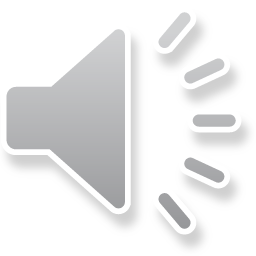 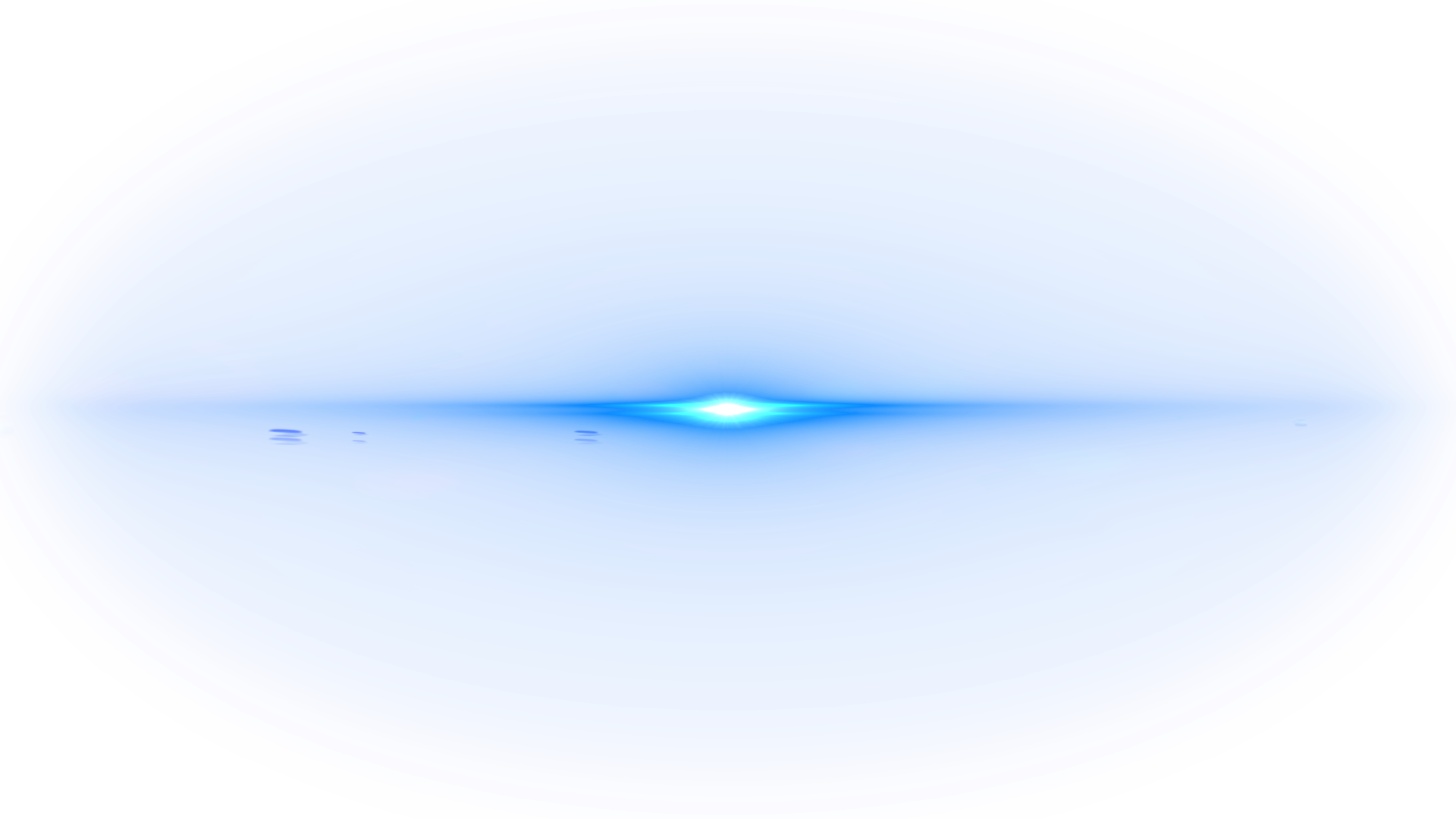 牙医口腔预防医学求职
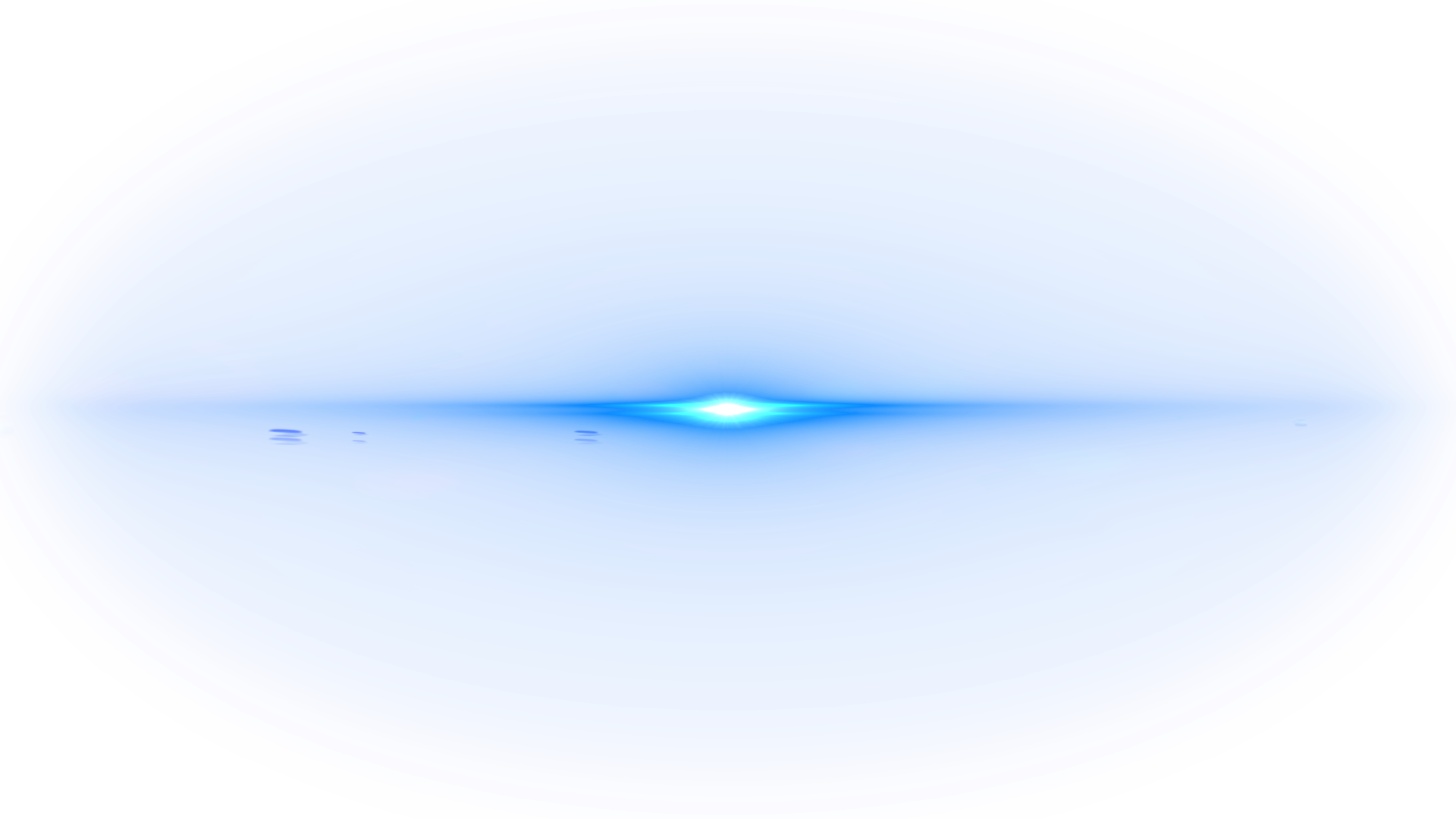 导师：11行
汇报人姓名：11行
意向：口腔预防医学
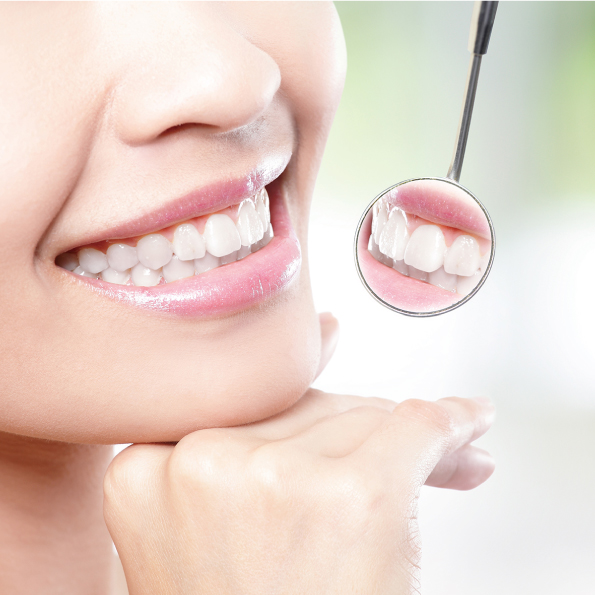 +
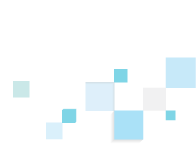 目录
PART01——个人介绍
PART02——实践经历
PART03——成果简介
PART03——本人拟进行研究工作的设想及其他相关内容
PART04——人生规划
个人信息
兴趣爱好
教育背景
PART 01 个人介绍
2009.09~2014.06      
南方医科大学  口腔医学（本科）
主要课程：这里输入专业的内容介绍
这里输入专业的内容介绍，这里输入专业的内容介绍，这里输入专业的内容介绍，这里输入专业的内容介绍，这里输入专业的内容介绍，这里输入专业的内容介绍这里输入专业的内容
03
01
02
出生日期：1990.02
籍    贯：广东广州
政治面貌：共青团员
毕业院校：南方医科大学
知美          
口腔预防医学专业
看书/ 跳舞/ 运动/  旅游
自我评价
PART 01 个人介绍
口腔医学专业，专业知识扎实；
热爱口腔医学，有良好的医患沟通能力；
专业
沟通能力强
03
团队合作精神
表达能力强
有团队精神和集体荣誉感，能快速融入团队。
有良好的沟通表达能力、理解能力及逻辑思维，能快速学习；
初试成绩
PART 01 个人介绍
总分
345
04
单科成绩：口腔综合 220     政治 58   英语 67
报考专业排名：12    复试名单排名：28
PART 02  实践经历
实践经历
这里输入一大段文字，这里输入一大段文字，这里输入一大段文字，这里输入一大段文字，这里输入一大段文字，这里输入一大段文字，这里输入一大段文字，这里输入一大段文字，这里输入一大段文字，这里输入一大
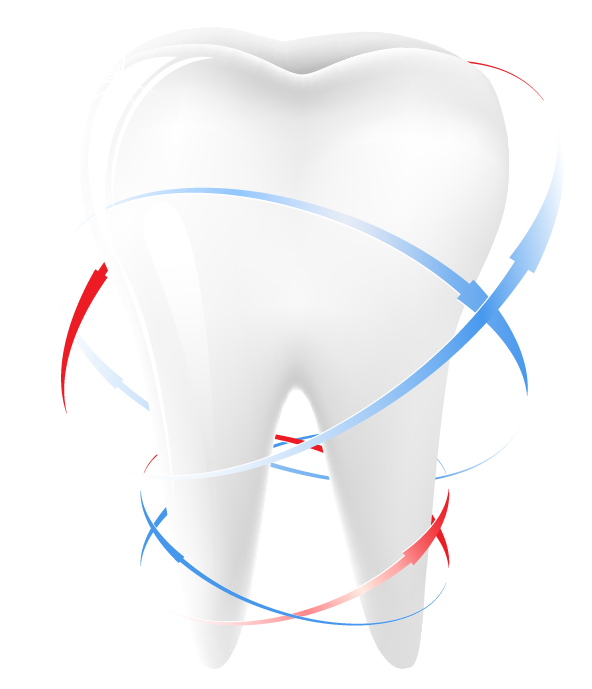 这里输入一大段文字，这里输入一大段文字，这里输入一大段文字，这里输入一大段文字，这里输入一大段文字，这里输入一大段文字，这里输入一大段文字，这里输入一大段文字，这里输入一大段文字，这里输入一大
这里输入一大段文字，这里输入一大段文字，这里输入一大段文字，这里输入一大段文字，这里输入一大段文字，这里输入一大段文字，这里输入一大段文字，这里输入一大段文字，这里输入一大段文字，这里输入一大
PART 02  实践经历
实践经历
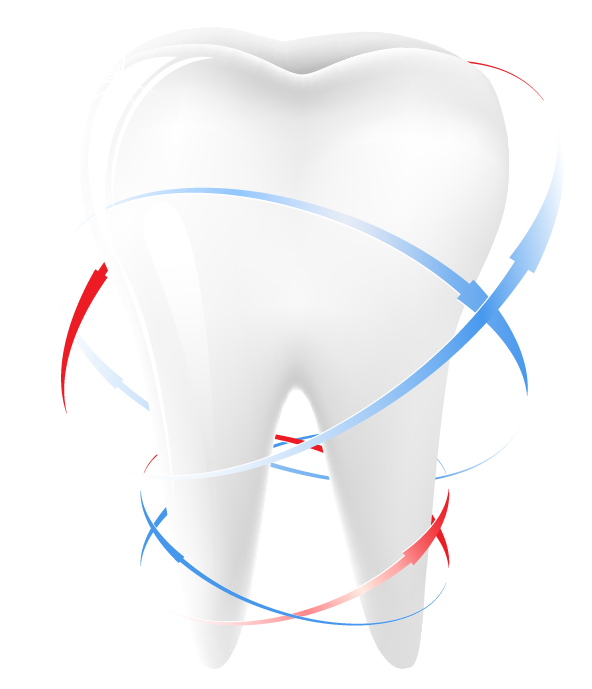 2009-2013学年
这里输入一大段文字，这里输入一大段文字，这里输入一大段文字，这
2013-2016学年
这里输入一大段文字，这里输入一大段文字
这里输入一大段文字，这里输入一大段文字这里输入一大段文字，这里输入一大段文字，这里输入一大段文字，这里输入一大段文字，这里输入一大段文字，这里输入一大段文字，这里输入
技能证书
PART 03 成果简介
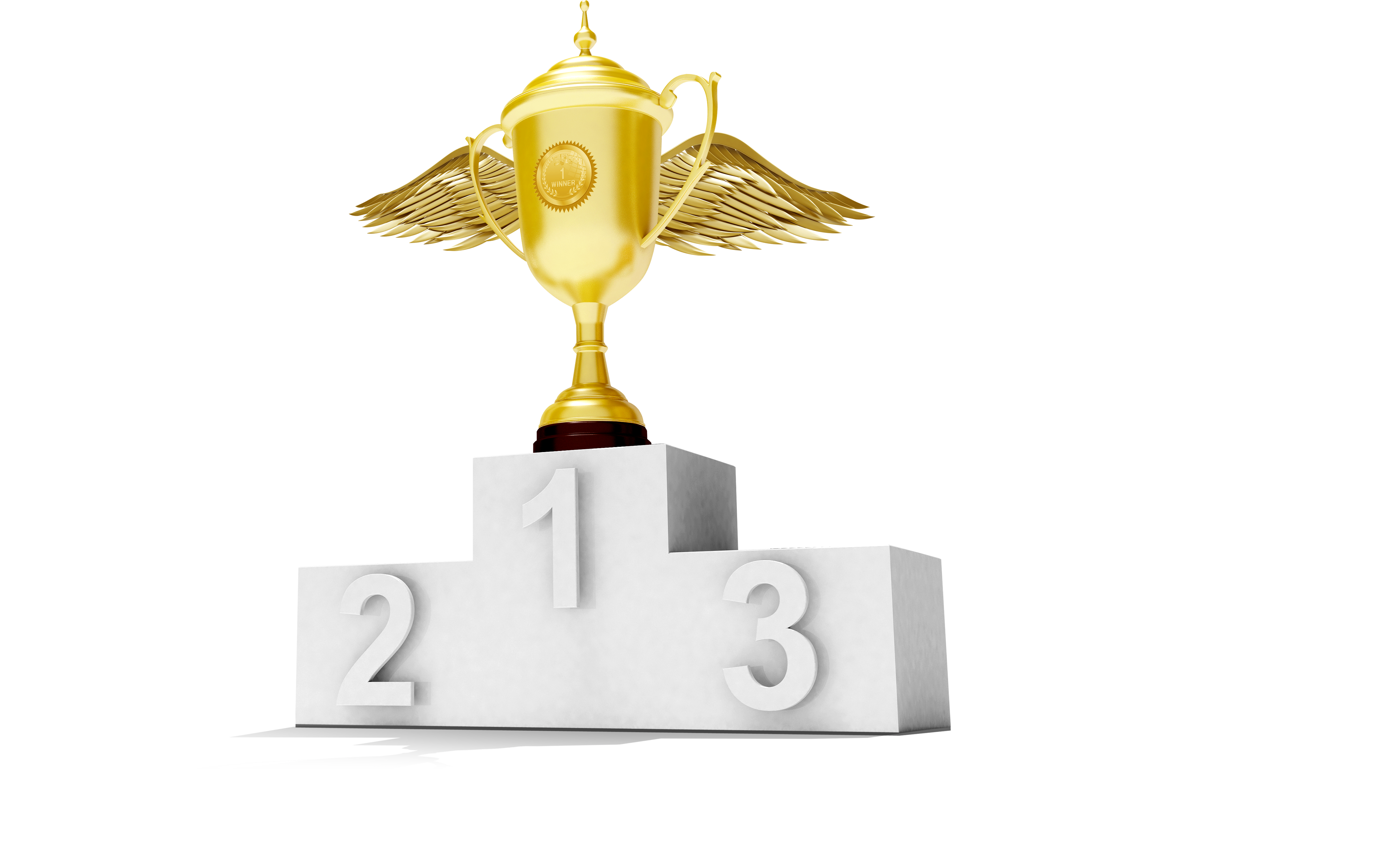 大学英语四级证书
大学英语六级证书
日语N1证书
计算机等级二级证书
熟练office办公软件
PART 04
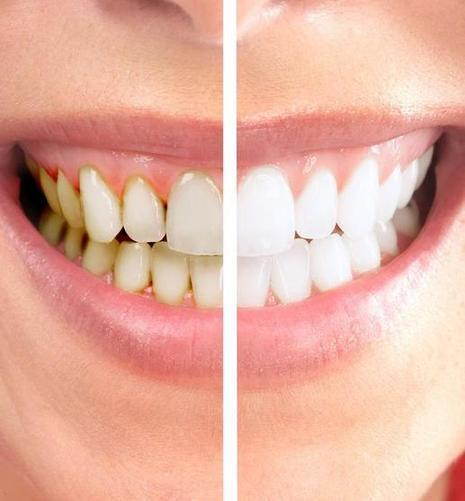 本人进行的研究工作
01.研究背景
这里输入一大段文字，这里输入一大段文字,这里输入一大段文字，这里输入一大段文字,这里输入一大段文字，这里输入一大段文字,这里输入一大段文字，这里输入一大段文字
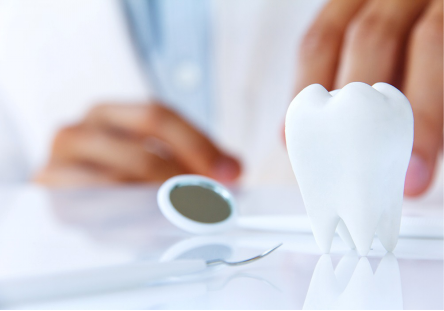 PART 04
本人进行的研究工作
01.研究背景
这里输入一大段文字，这里输入一大段文字,这里输入一大段文字，这里输入一大段文字,这里输入一大段文字，这里输入一大段文字,这里输入一大段文字，这里输入一大段文字
这里输入文字
这里输入文字
这里输入文字
步骤一
步骤三
步骤五
步骤七
结果分析与讨论
步骤二
步骤四
步骤六
这里输入文字
这里输入文字，这里
这里输入文字
02、研究方法
03、技术路线，计划进度，阶段目标
后续还在思考中......
04、其他
了这里输入一大段文字，这里输入一大段文字，这里输入一大段文字
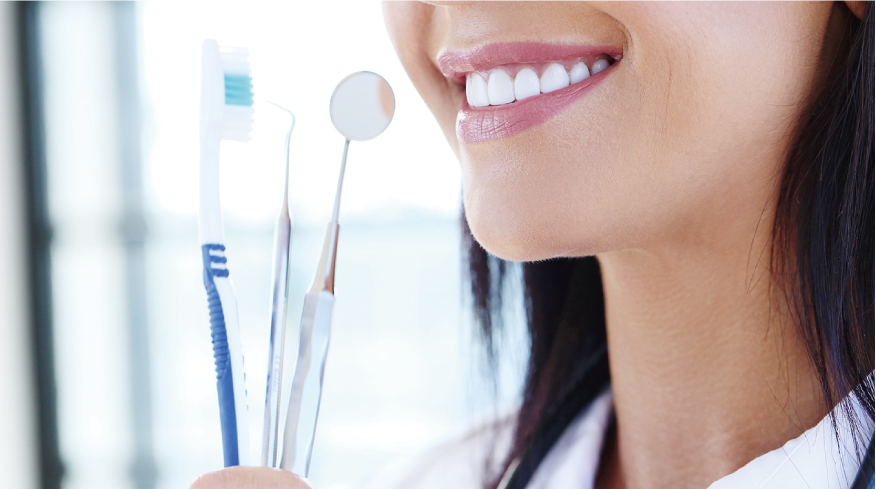 了这里输入一大段文字，这里输入一大段文字，这里输入一大段文字
了这里输入一大段文字，这里输入一大段文字，这里输入一大段文字
了这里输入一大段文字，这里输入一大段文字，这里输入一大段文字了这里输入一大段文字。
PART 05
短期规划
人生规划
未来三年这里输入一大段文字，这里输入一大段文字，这里输入一大段文字，这里输入一大段文字，这里输入一大段文字，这里输入一大段文字，这里输入一大段文字，这里输入一大段文字
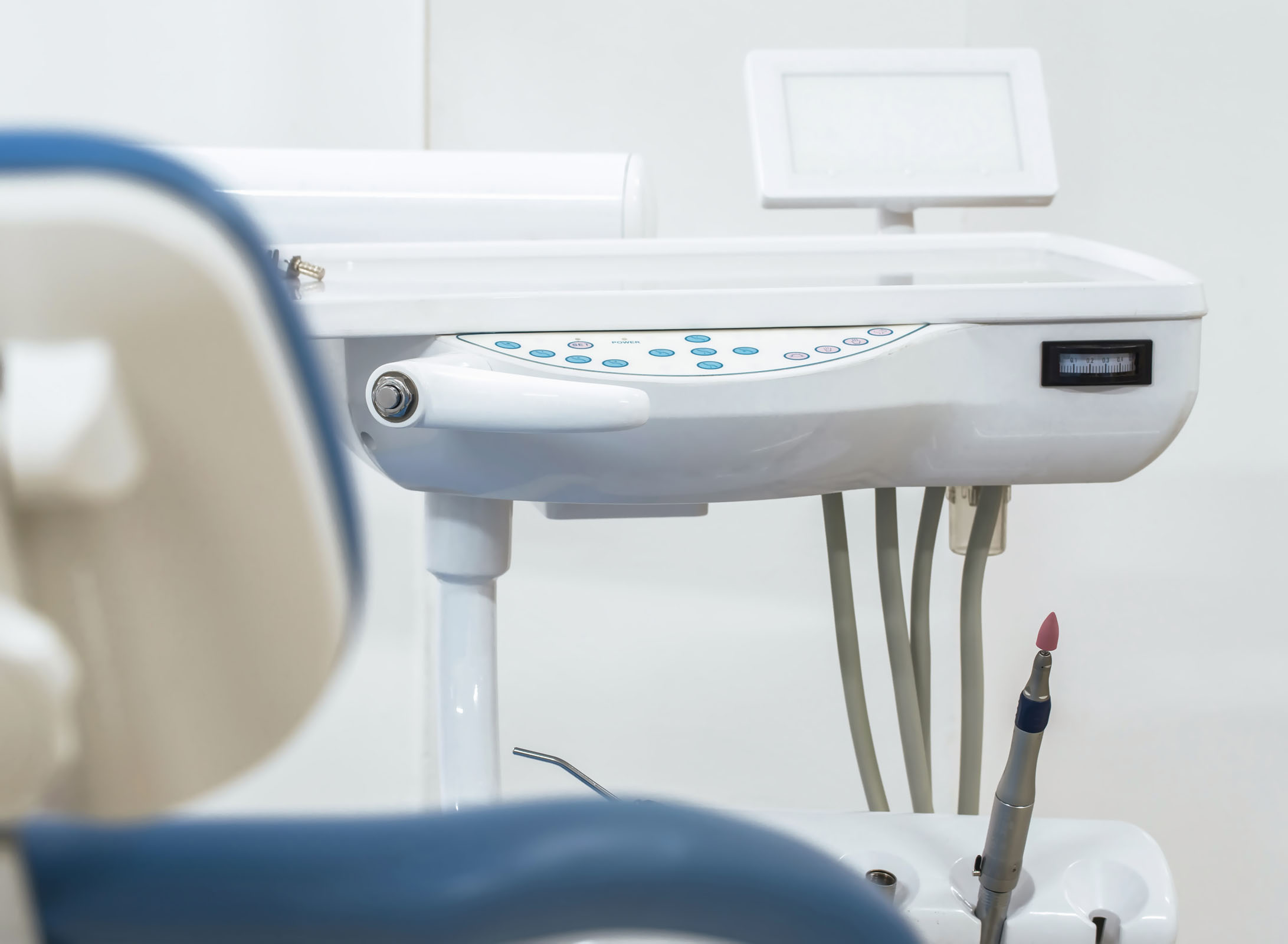 长期规划
这里输入一大段文字，这里输入一大段文字这里输入一大段文字，这里输入一大段文字
这里输入一大段文字，这里输入一大段文字
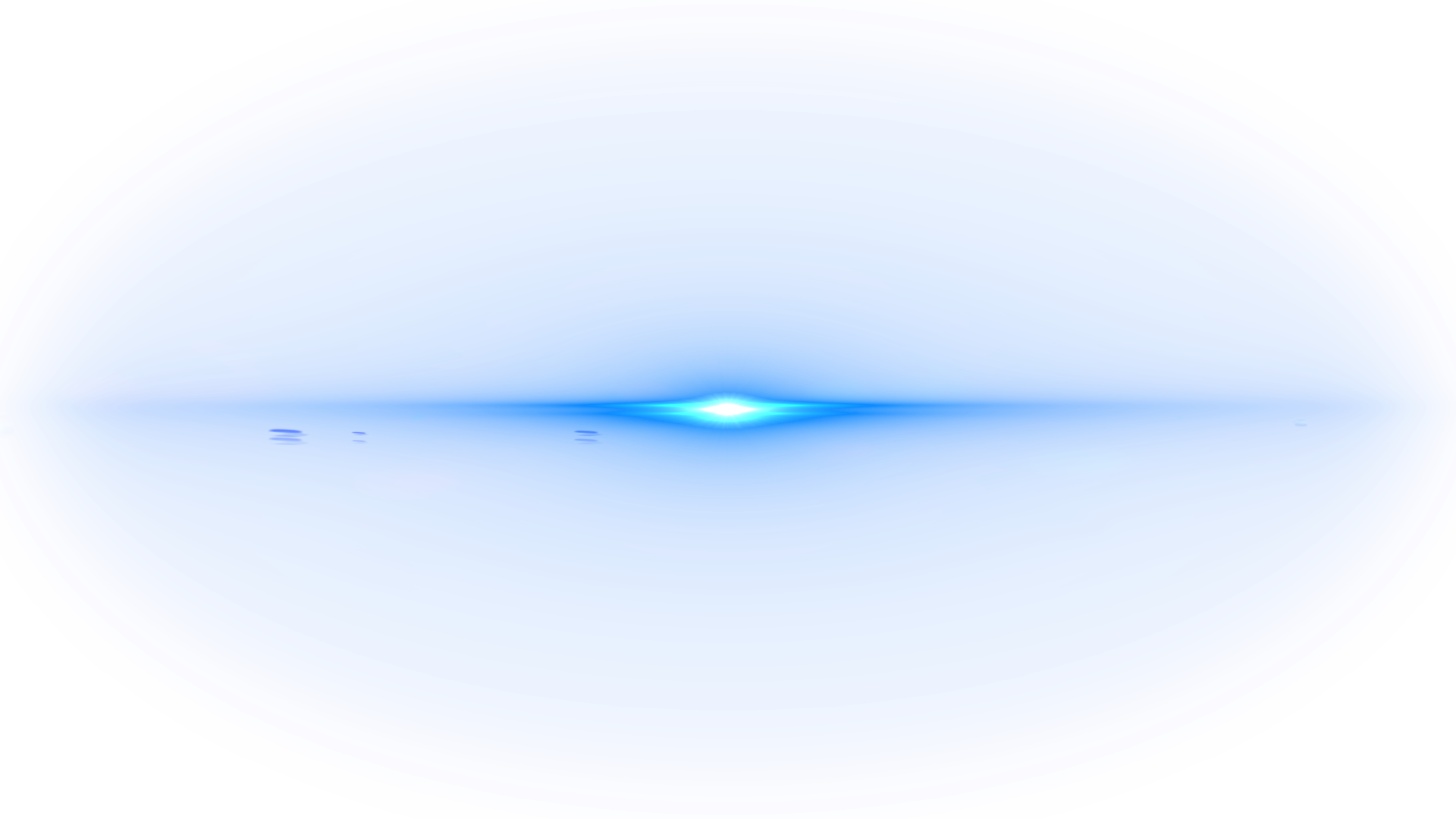 感谢聆听！
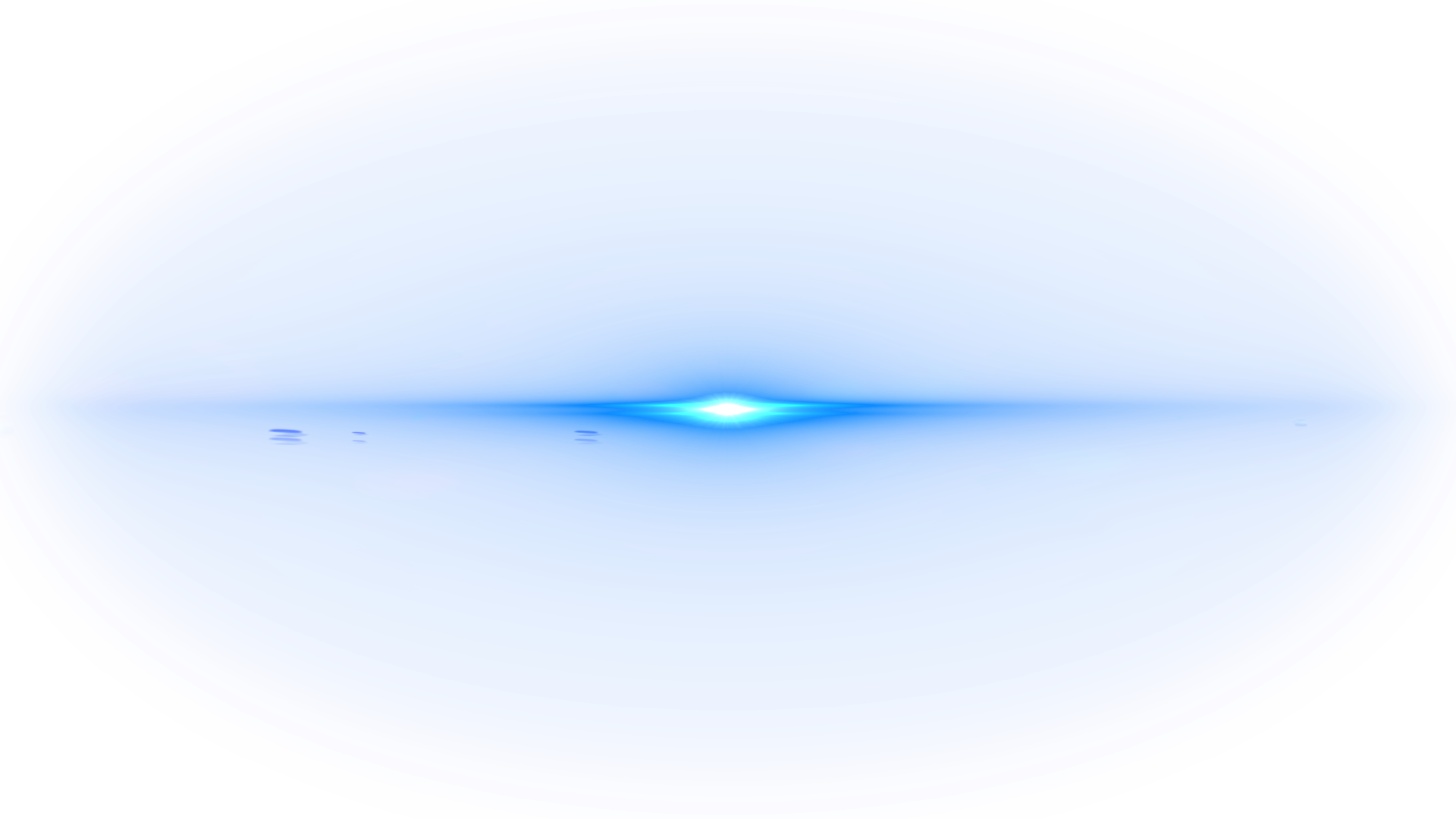 汇报人姓名：11行
意向：口腔预防医学